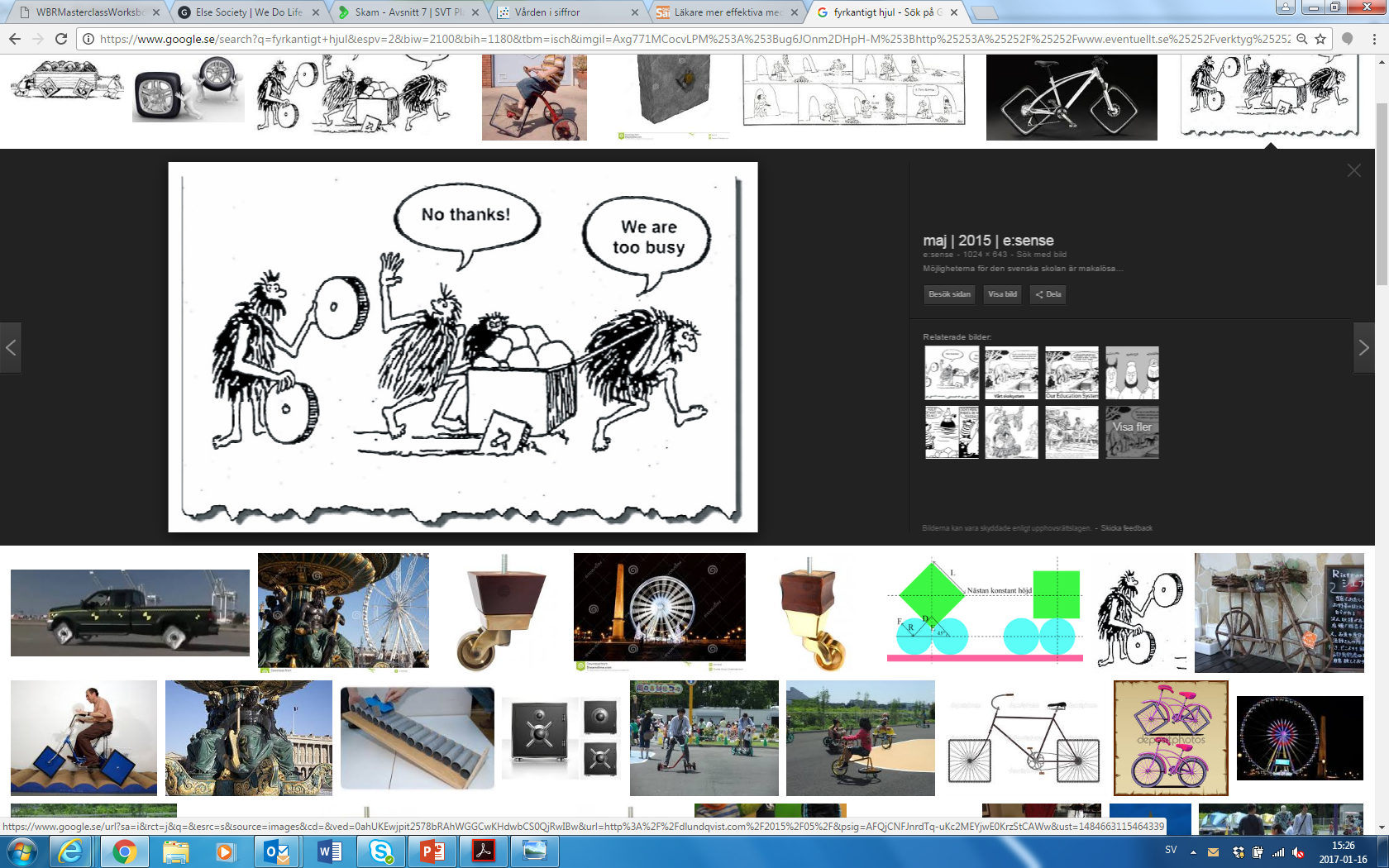 PrimärvårdsKvalitet- Ett stöd för förbättringsarbete på vårdcentralen
December 2019
Vad är PrimärvårdsKvalitet?
PrimärvårdsKvalitet
är ett nationellt system med kvalitetsindikatorer och tekniska lösningar för automatisk datahämtning, för att tillgängliggöra kvalitetsmått lokalt, regionalt och nationellt, med syfte att förbättra primärvården.

Ett samverkansprojekt mellan primärvårdens professioner som projektleds av SKR:
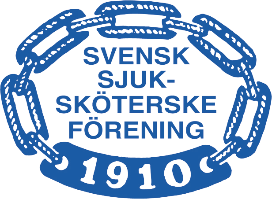 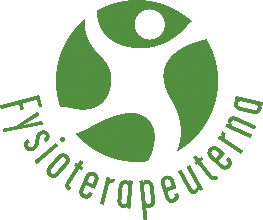 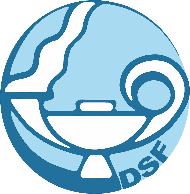 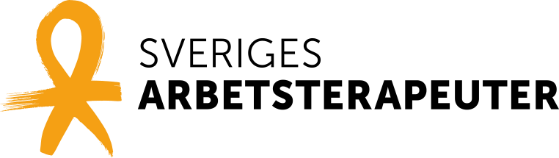 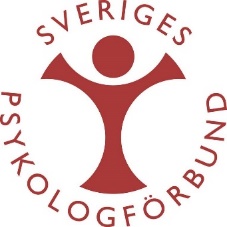 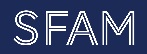 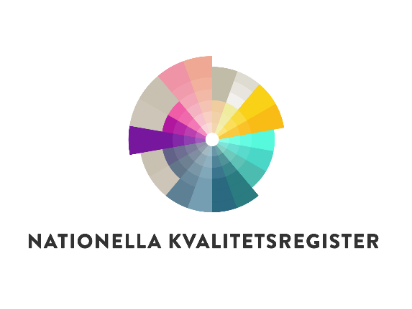 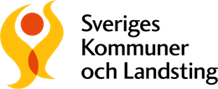 Film
	
https://vimeo.com/album/4360213/video/194676623
PrimärvårdsKvalitet i ett nötskal
Primärvårdens eget kvalitetssystem
Enkelt att använda
Automatisk hämtning ur befintliga system
Realtid
Evidensbaserade, tvärprofessionella indikatorer
Årlig uppdatering utifrån nya evidens/riktlinjer
Använder befintlig strukturerad dokumentation
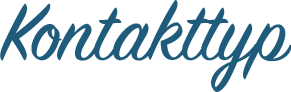 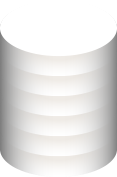 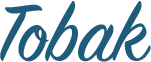 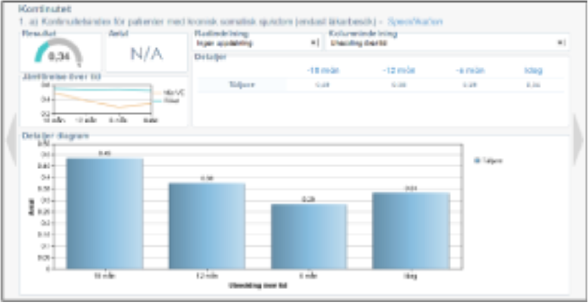 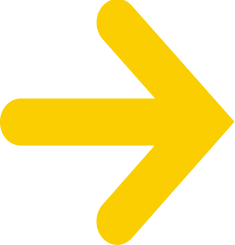 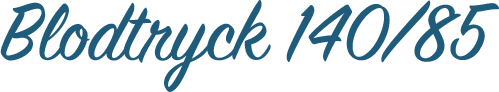 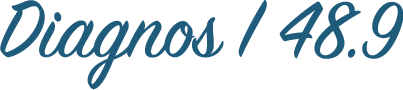 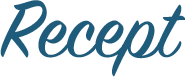 [Speaker Notes: Data samlas in ur befintliga system och visualiseras på ett lättillgängligt sätt enligt en teknisk specifikation. Krav att data är kodad på nåt sätt, tex sökord, diagnoskoder, mätvärden etc. 
Data i PrimärvårdsKvalitet hämtas automatiskt ur: 
Diagnoskoder
KVÅ-koder
Sökord
Mätvärden
Patientadministrativa system
Förskrivningsdatabas mm]
Så här kan det se ut på vårdcentralen
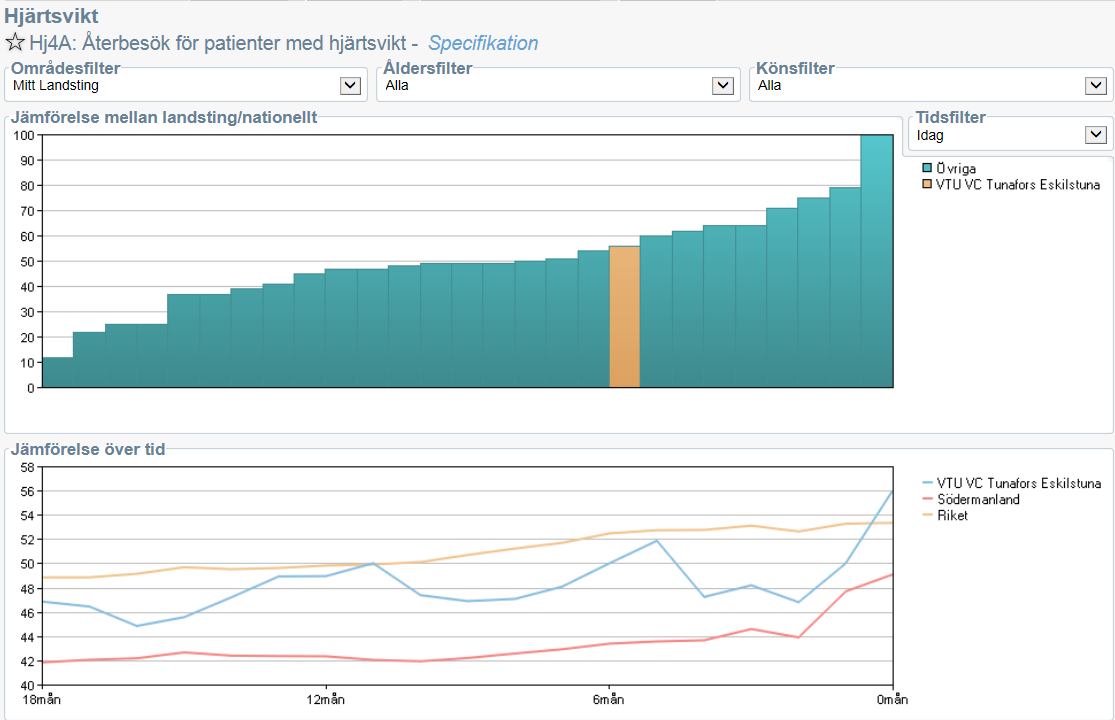 Vårdcentralen Äpplet
Vårdcentralen Äpplet
Användningsområden
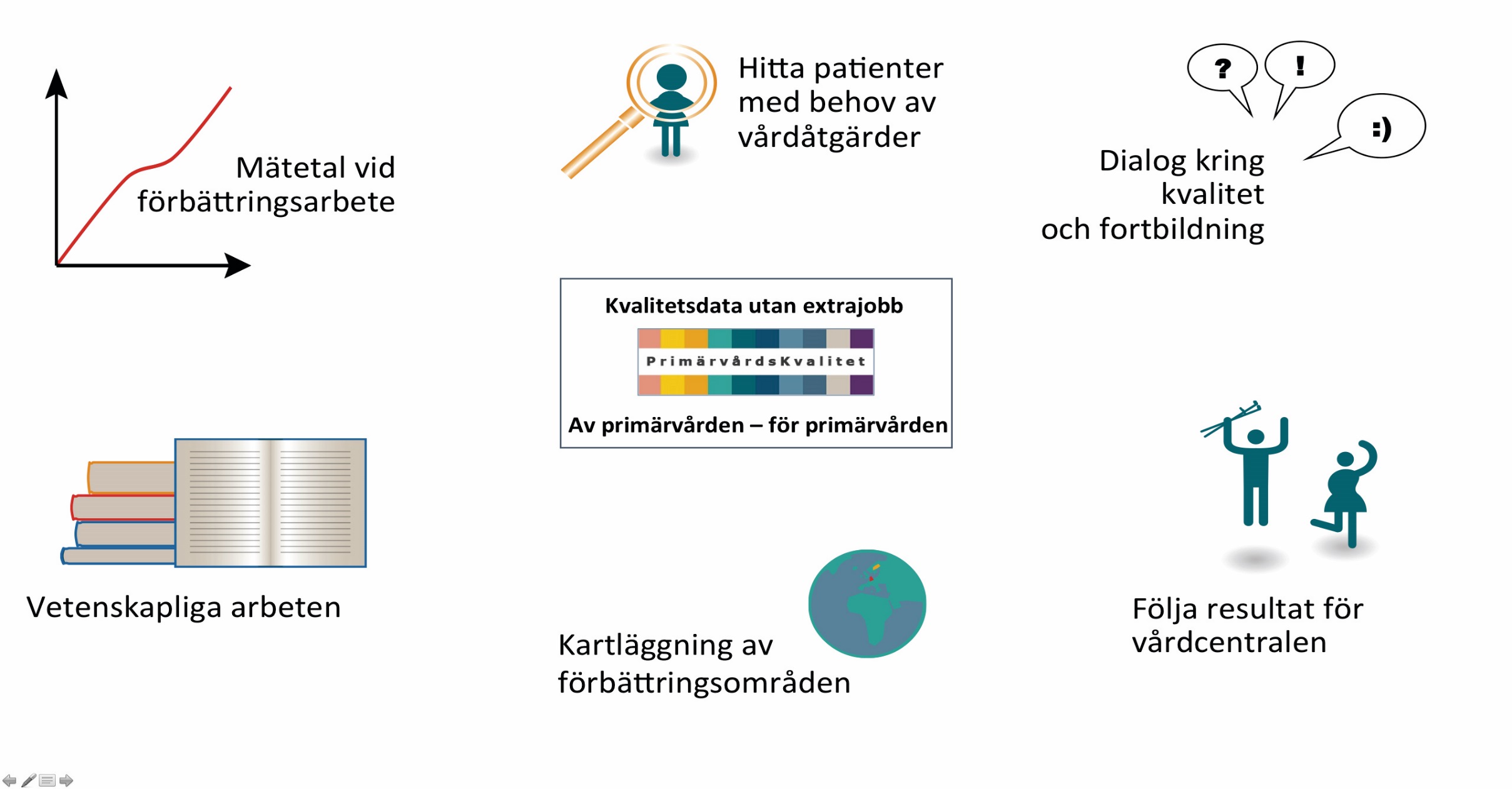 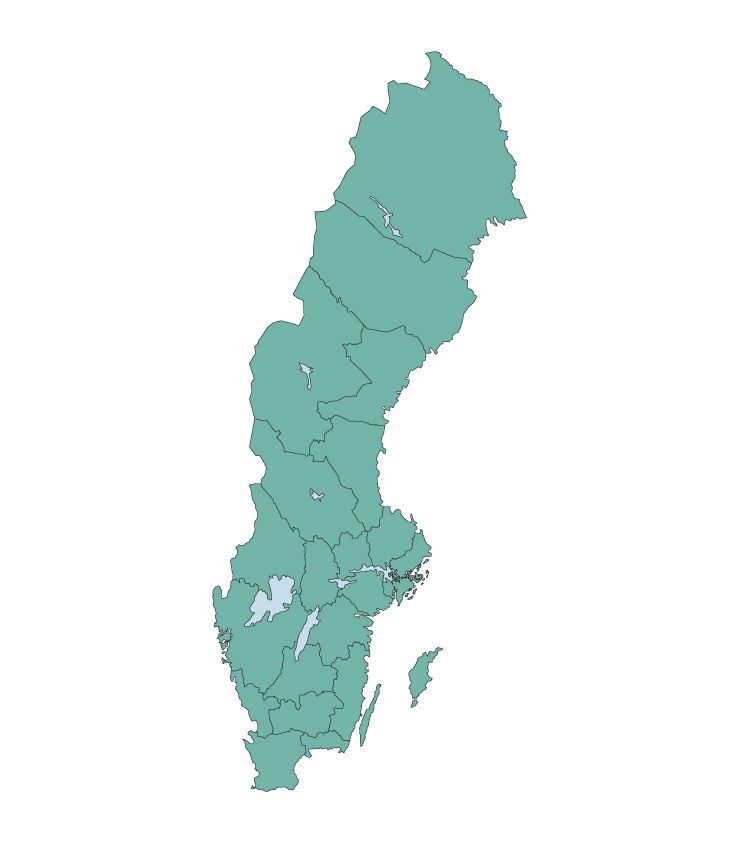 Hur långt har vi kommit?
x
x
x
x
x
x
x
x
x
x
x
x
980 av Sveriges 1200 VC har tillgång till PrimärvårdsKvalitet, ca 82% 
(December 2020)
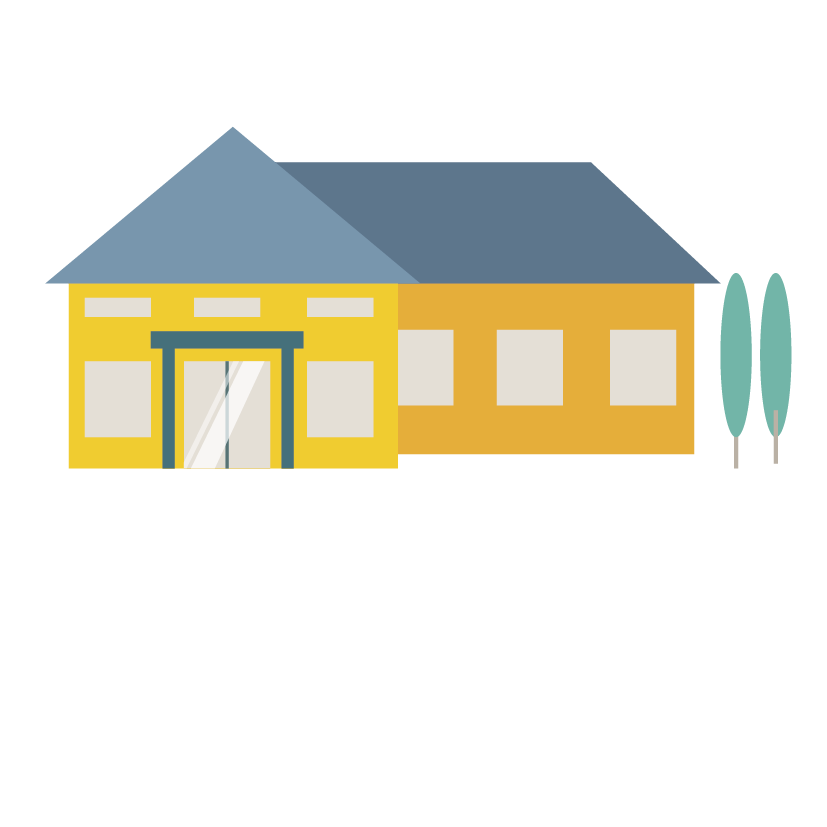 x
x
x
x
x
x
Antal VC med tillgång till PrimärvårdskvalitetDecember 2019
PrimärvårdsKvalitets indikatorer
Kvalitetsindikatorerna i PrimärvårdsKvalitet
”Allt som är viktigt kan inte mätas, och allt som kan mätas är inte viktigt” 
Albert Einstein
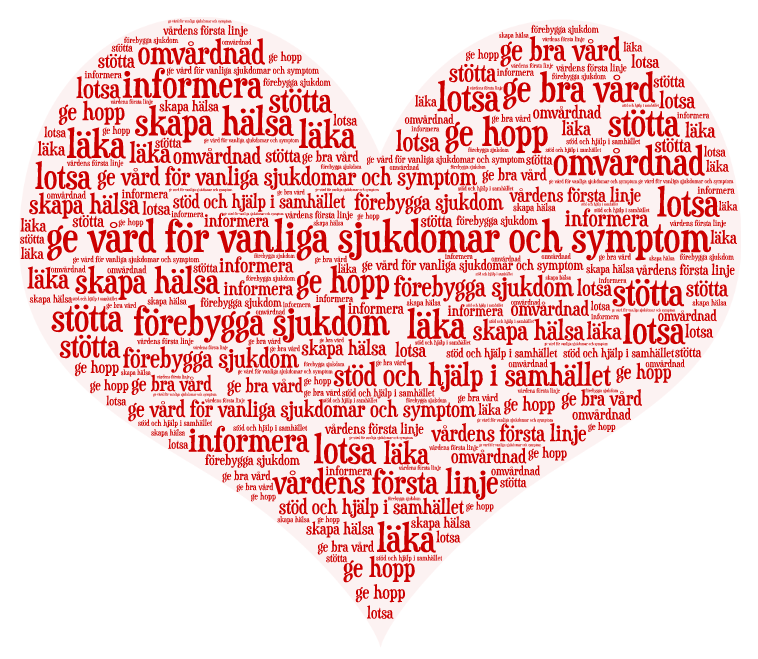 = En förenklad mätbar dimensionav ett mer komplext fenomen

= Utgångspunkt för samtal om verkligheten
Kronisksjukdom
Akuta/nytillkomna sjukdomar
Allvarliga
Banala
Långdragna/ återkommande sjukdomar
Medicinskt oförklarade symptom
Samsjuk-lighet
Preventivt arbete
Kvalitetsindikatorer i PrimärvårdsKvalitet
Några exempel på frågeställningar
Hur stor andel av patienterna med akut mediaotit får förstahandsantibiotika?
Hur bra kontinuitet har vi på mottagningen?
Vilka och hur stor andel av patienterna med kranskärlssjukdom har fått behandling med statin?

Se folder och hemsidan för ytterligare information, www.primarvardskvalitet.se
Relation Medrave och PrimärvårdsKvalitet
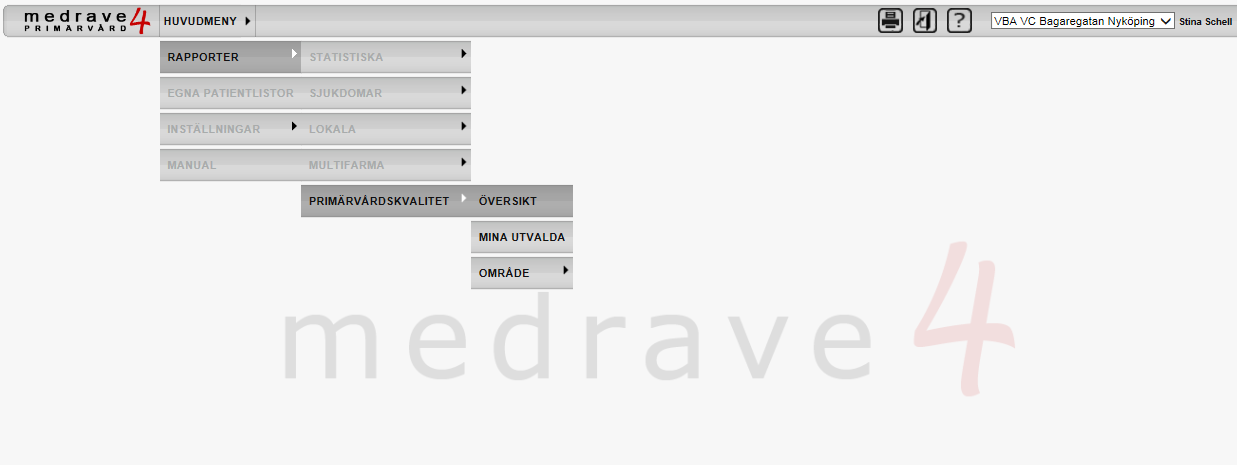 Juridik – vad får man göra?
Journalgranskning och granskning av individdata får ske som del i kvalitetssäkring av verksamheten – det åläggs verksamheten enligt HSL
Behörighetsnivå i Medrave regleras av Medraveadministratören på vårdcentralen
Läs mer på hemsidan:
www.primarvardskvalitet.se
- Ett stöd i det fortsatta arbetet
TACK!
primarvardskvalitet@skr.se